Zing voor de mooiste
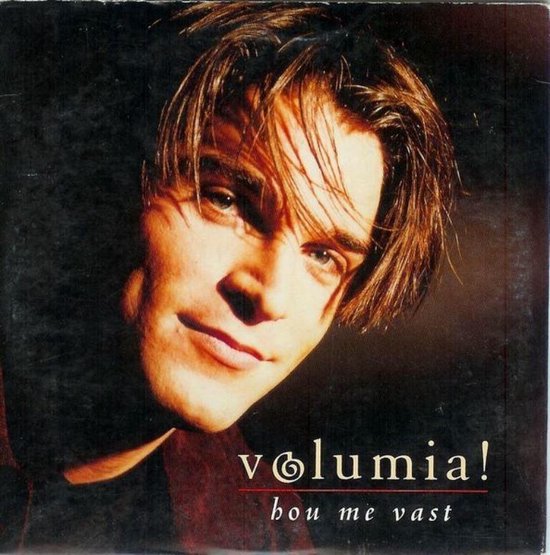 Hij/zij is zo speciaal
En jullie horen bij elkaar
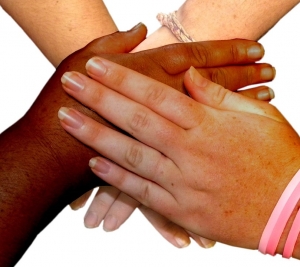 Zo goddelijk
Een lied voor de mooiste
Zing voor de mooiste
 Hij/zij is zo special
 En jullie horen bij elkaar